4. Middle School, High School and Higher Education Math Faculty Discussion
Facilitated by
Peggy Kasten, Ohio Math and Science Coalition (OMSC) 
Heather Wukelich, Ohio Council of Teachers of Mathematics (OCTM)
Give feedback on our Padlet!
This session will be recorded, so it can be posted on the Department’s website. The recording will begin at the end of this slide.
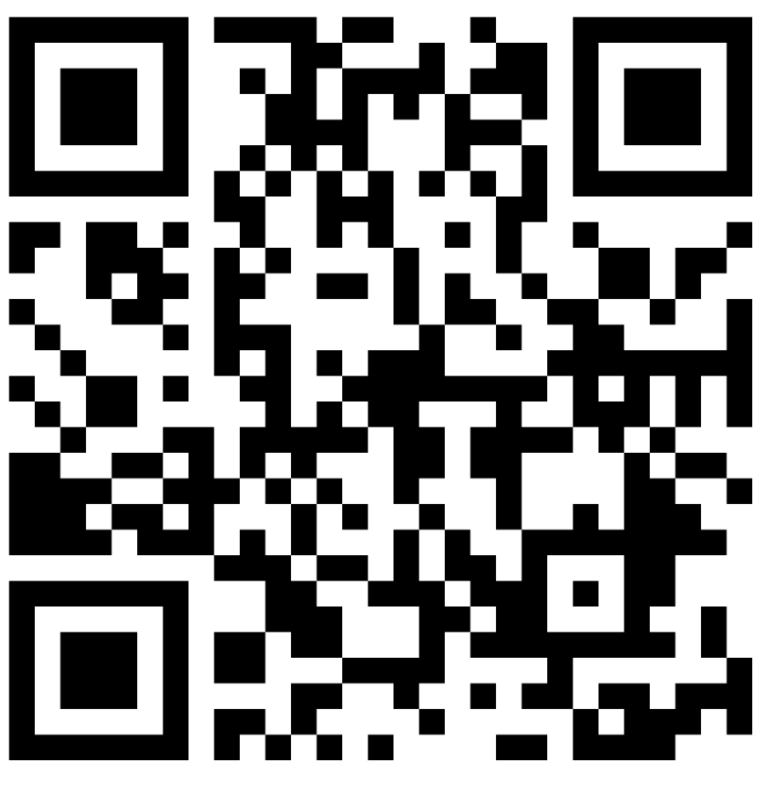 1
[Speaker Notes: Note: Yelena will introduce and press record. Annika will support. 
Padlet Link: https://padlet.com/annacannelongo/k1iiu6ny9gzvlg8c]
Session Hosts
Peggy Kasten
Heather Wukelich
Annika Moore
Executive Director
Instructional Specialist
Mathematics Consultant
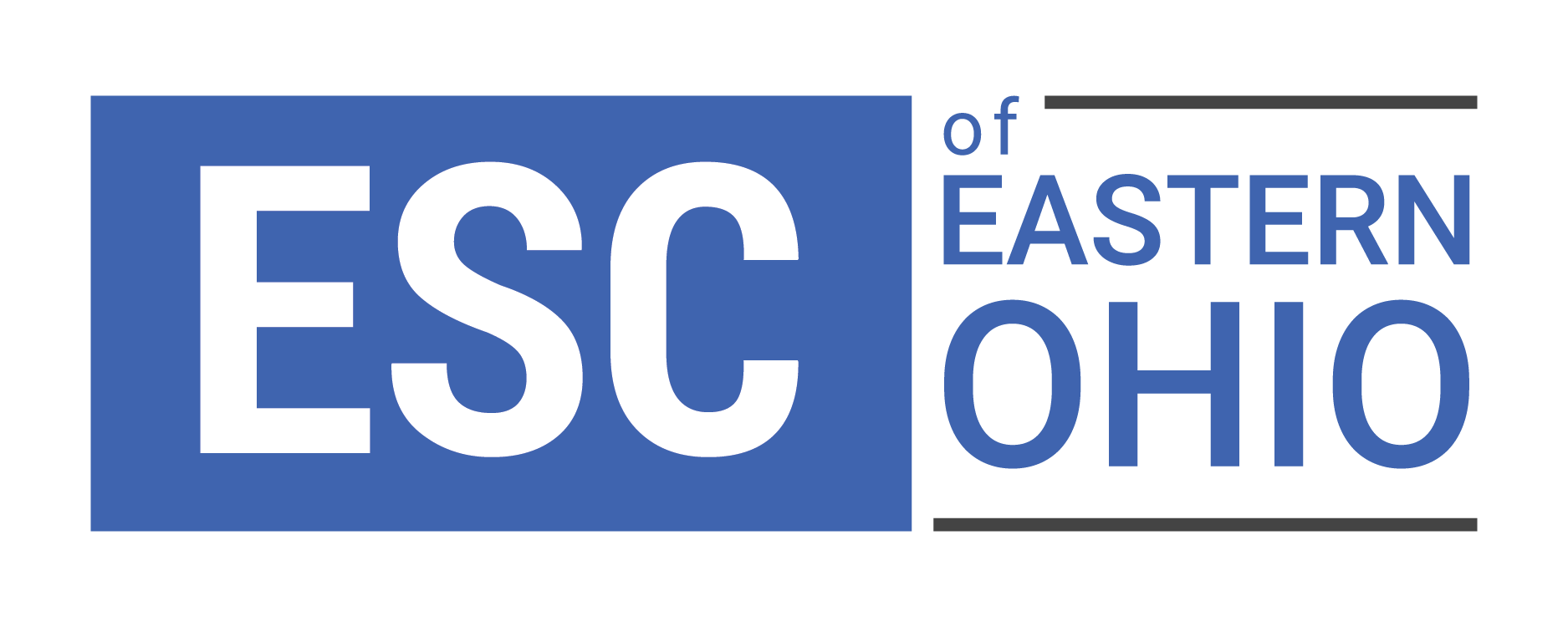 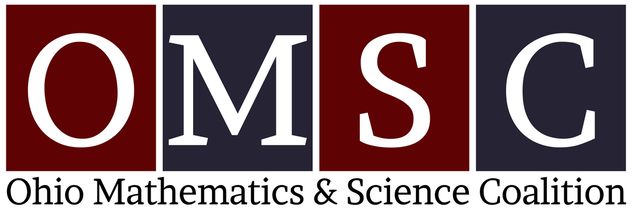 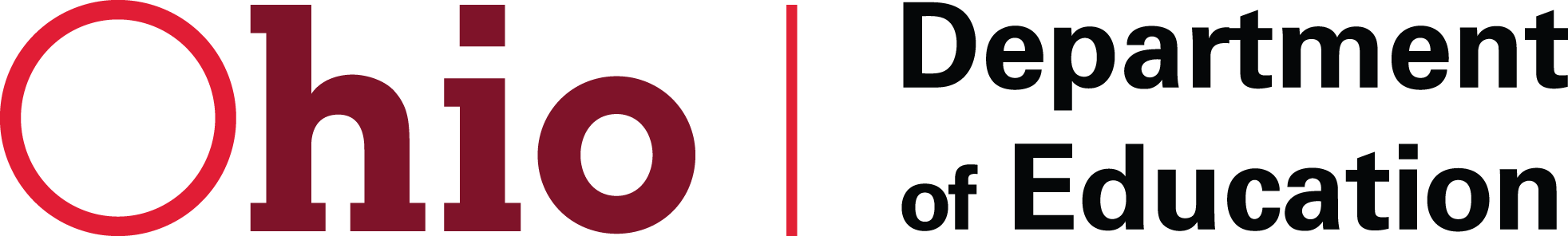 President
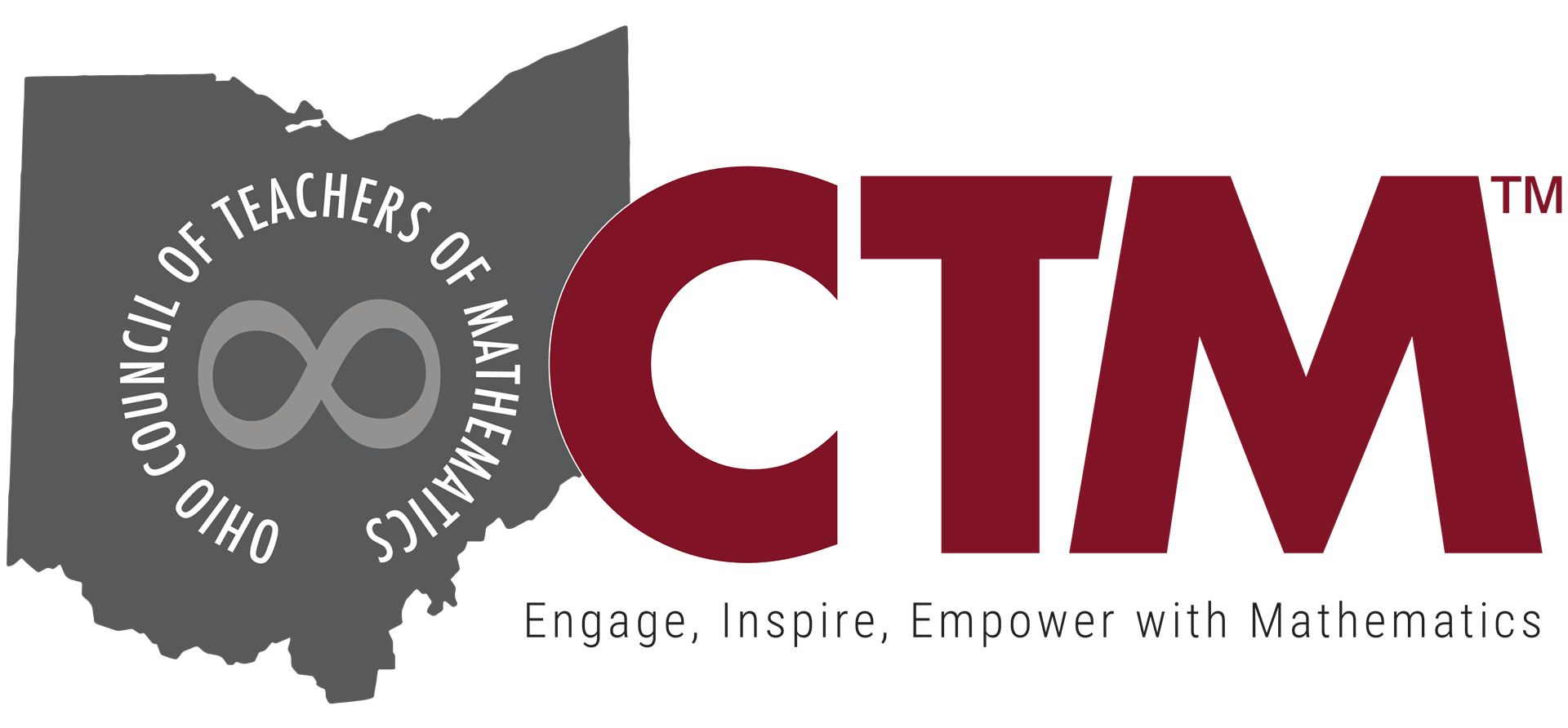 High School
Mathematics Pathways Symposium
Higher Education and
6-12 Math Faculty Discussion
Agenda for our Discussion:
Five Questions
NOT Focused on Specifics of Equivalent Course Options
Importance of Toolkits
Intentions of Algebra II or its Equivalent
Important Tools & Resources
Definition of Rigor
Ohio’s Learning Standards
Critical Areas of Focus
High Quality Instructional Materials
SAT & ACT Alignments
Student Decision Tree
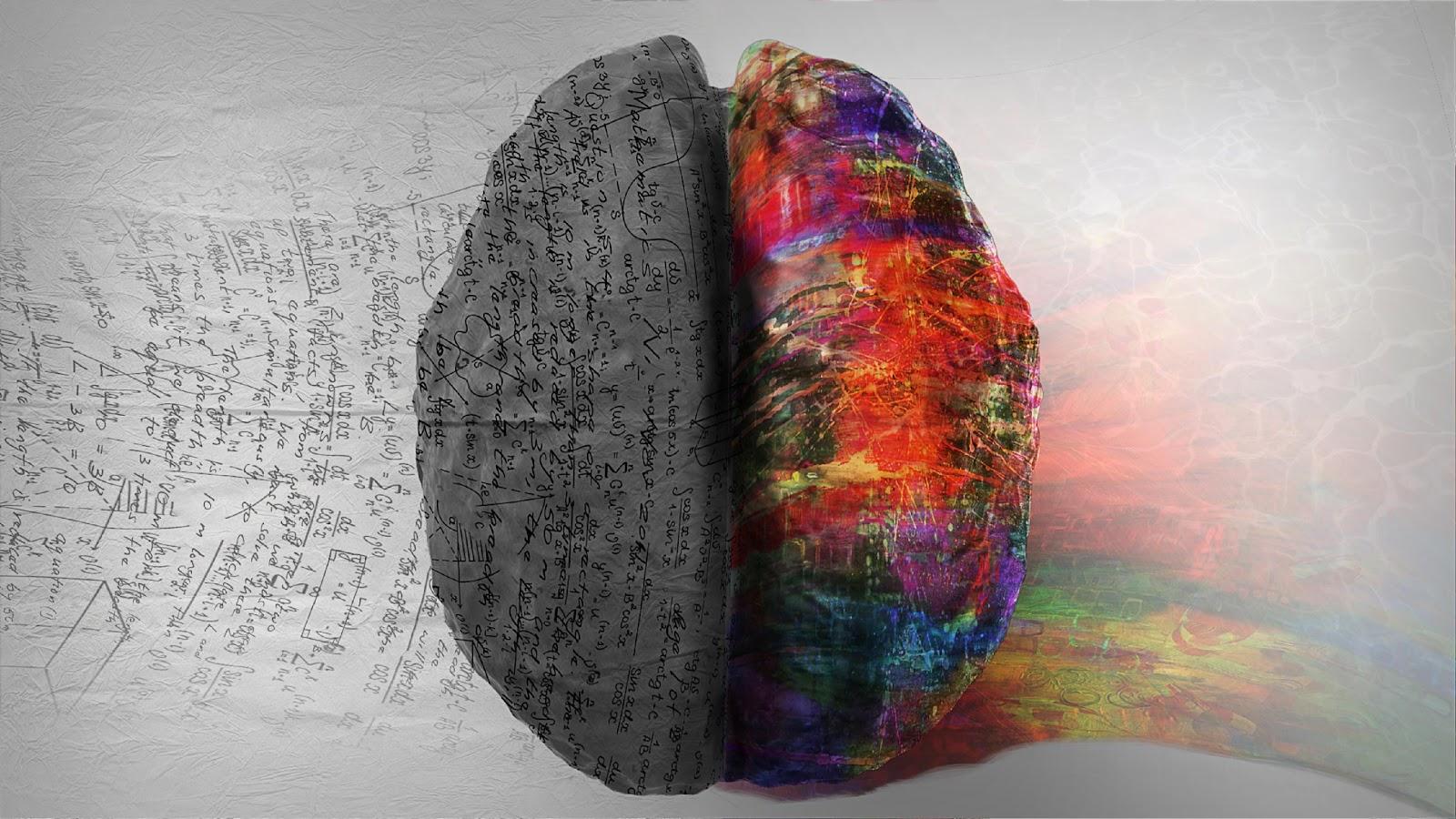 Rigor
“Students use mathematical language to communicate effectively and to describe their work with clarity and precision. Students demonstrate how, when, and why their procedure works and why it is appropriate. Students can answer the question, ‘How do we know?’”
Important Tools & Resources
Definition of Rigor
High Quality Instructional Materials
SAT & ACT Alignments
Student Decision Tree
Where do we start?
What courses do you currently  offer beyond, Algebra, Geometry and Algebra 2?
Is your school already offering an equivalent course that are aligned with (or could be easily tweaked to be aligned with) the Pathway alternatives?
Ohio’s High School Math Pathways
[Speaker Notes: Math-Pathways Course Descriptions for Students
Let’s check out the resources in the Teacher Toolkit]
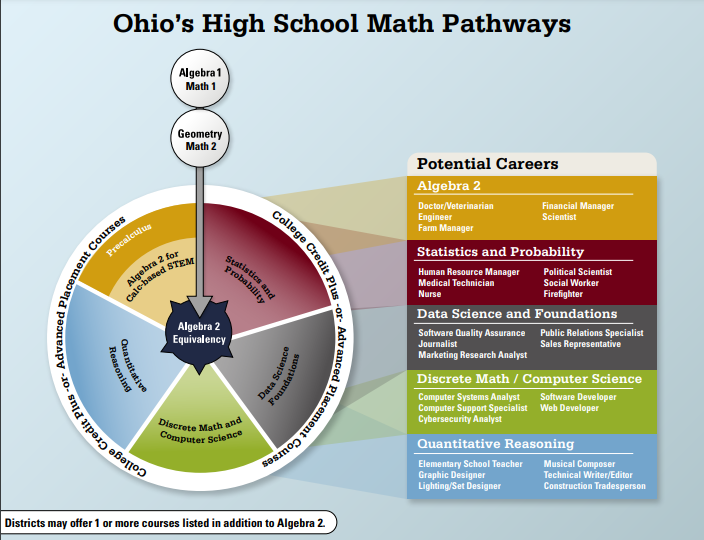 How do we guide students?
Student Decision Tree
ACT and SAT Alignments
Planning for 2022-2023
What is the status of the development of the 22-23 master schedule in your school?  
Is it possible to make well-thought out adjustments to the curriculum, or would it be better to start planning now (scheduling, materials, PD for teachers..) and target 23-24 as the launch year?
Consider Applying to Pilot a Course
November - Applications will be available
December - Application Deadline
January - Schools will be notified
Modeling & Reasoning Course
Data Science Foundations Course
Discrete Math/Computer Science
Flexibility with the Pathways
Consider the courses you currently offer your students. Is there flexibility for them to move from one track to another?
What can we do to ensure that students truly have choice and flexibility in their mathematics courses?
What resources beyond those listed on the toolkit page would you consider essential to effective implementation of a “new” equivalent course at your school?
What implications for  implementation of these new equivalent course(s) have for higher education curriculum? 
Is there a need for professional development for higher education mathematics faculty? 
Is this an opportunity for collaboration for HS and higher ed?
Thank you!